QRコード
QRコード
‐頁‐
ロゴ等の貼り付けも可能です。
上部を抽出し、別冊として参加事業所一覧も作成いたします。
対象の求人が３つを超える場合は、代表的なものを3つ選んで記入してください。
綴じ代は、
左右2㎝ずつ必要です。
可能であれば入社3年目以内（若手）の同一社員の内容を記入してください。
綴じ代は、
左右2㎝ずつ必要です。
末尾に（入社●年目）と記入してください。
QRコードの枠線は消しても大丈夫です。サイズは縦2cm×横2㎝でお願いします。
頁番号が自動で入りますので、これくらいのスペースが必要です。
QRコード
QRコード
‐頁‐
記入例
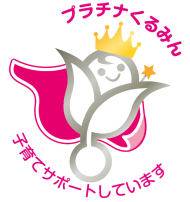 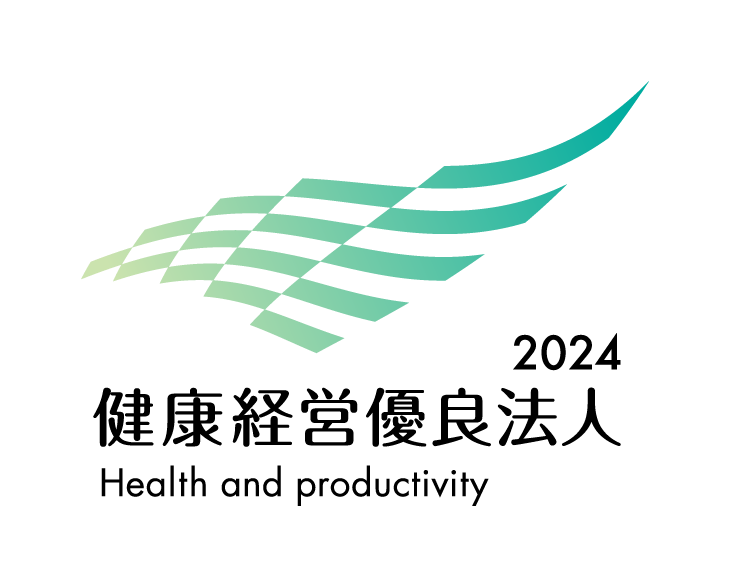 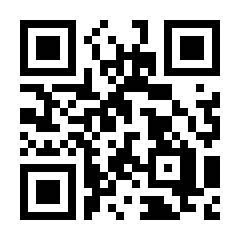 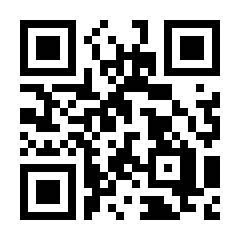 ‐頁‐